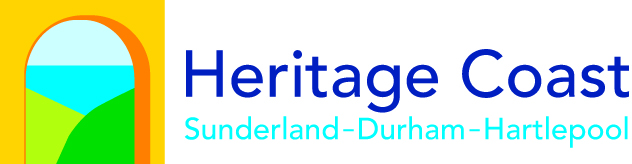 The Durham Coast Story


Outdoor Recreation Network 
Workshop 31st July 2018

			
Niall Benson                                                  www.durhamheritagecoast.org Heritage Coast Officer                                
				         @DurhamCoast
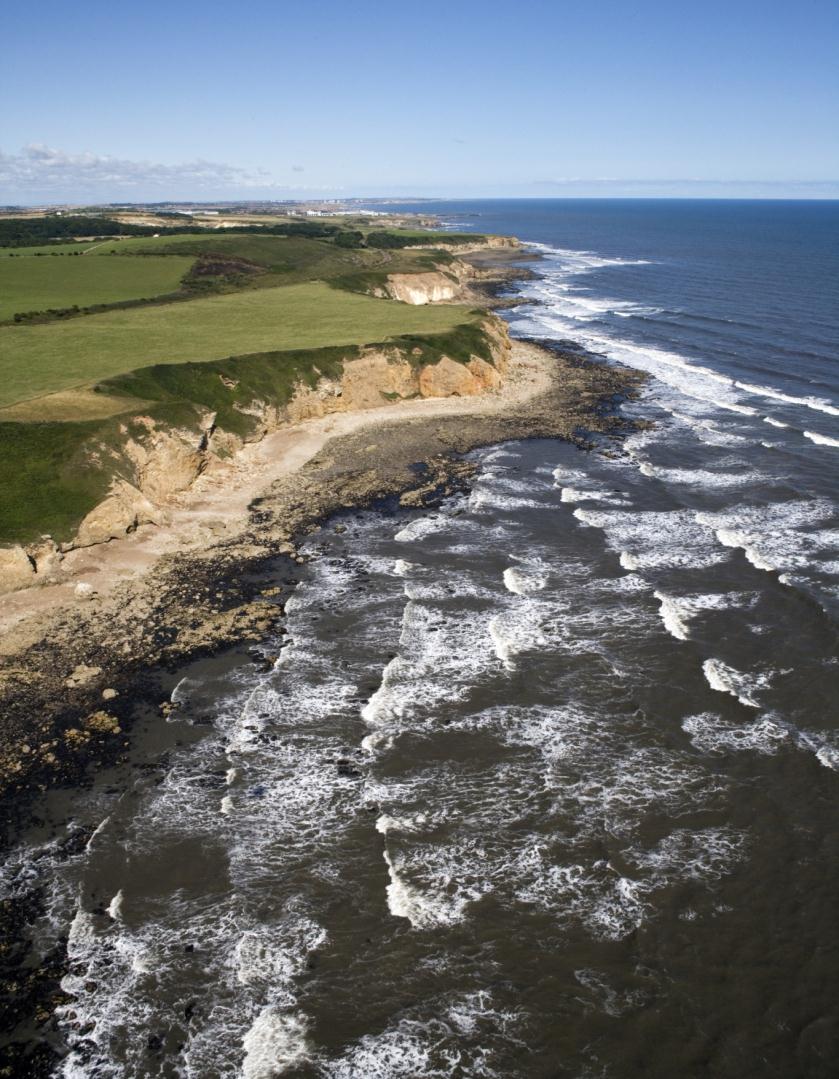 2010
Before and After
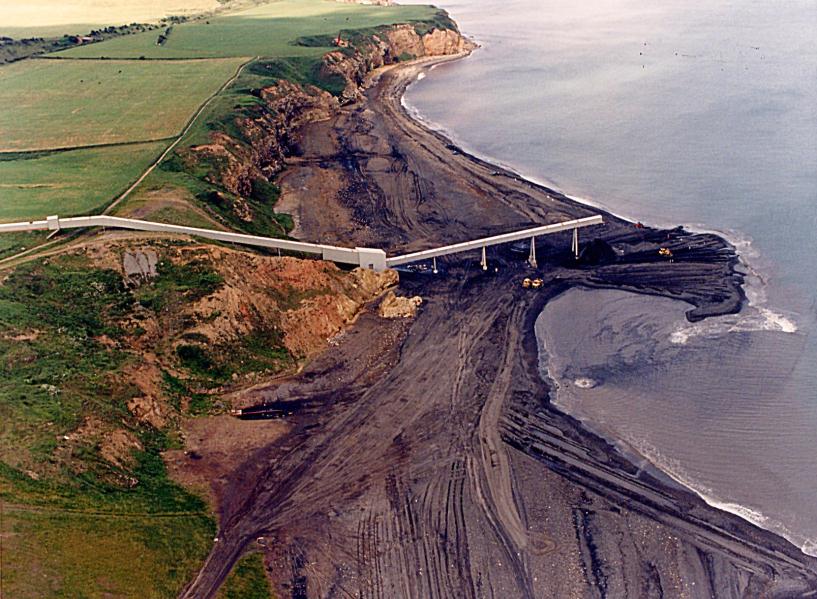 1992
Strategic Tools
Partnership
 Initially proven for delivery but not management
 Voluntary

Heritage Coast status 
Non statutory definition, voluntary
Includes coastal waters
Missed out of Countryside and Rights of Way Act?
Management Plan
Key document – complicated
Business Plan - delivery focus
Success 
Always useful
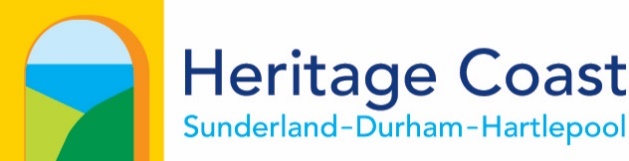 Visible Delivery
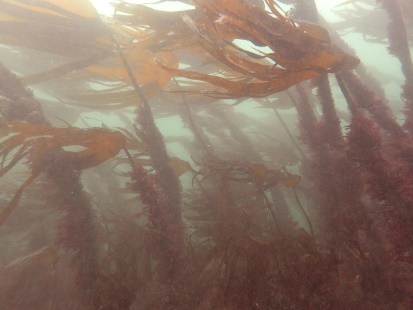 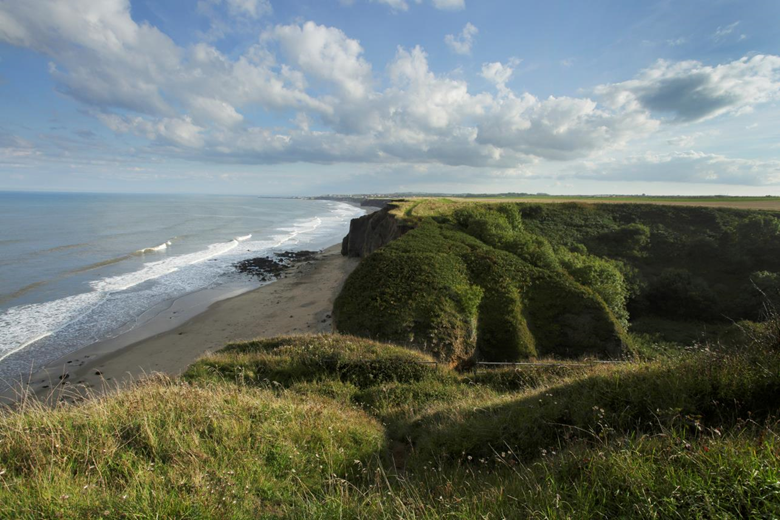 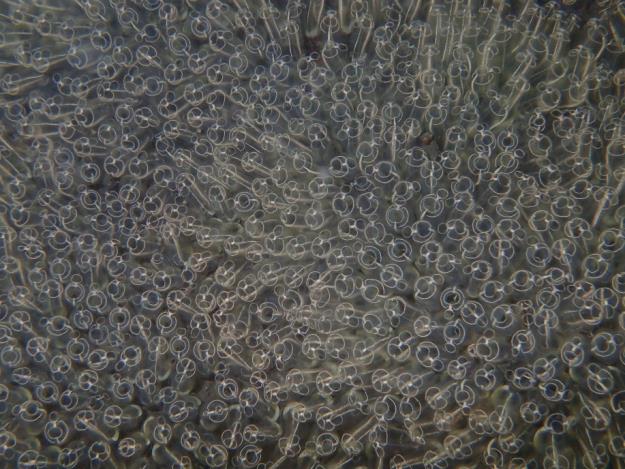 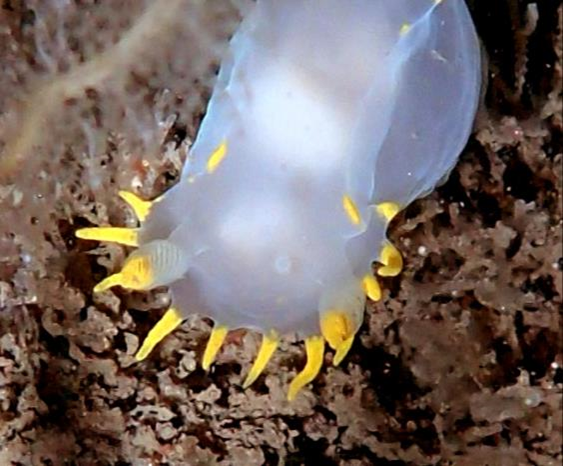 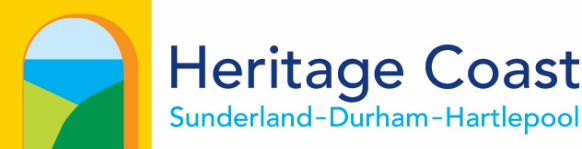 Images: Paula Lightfoot – Seasearch
Truly appreciated
What is “seascape”?
‘An area of sea, coastline and land, whose character results from the actions and interactions of land and sea, by natural and/or human factors.’
‘An area of distinct character’


From European Landscape Convention
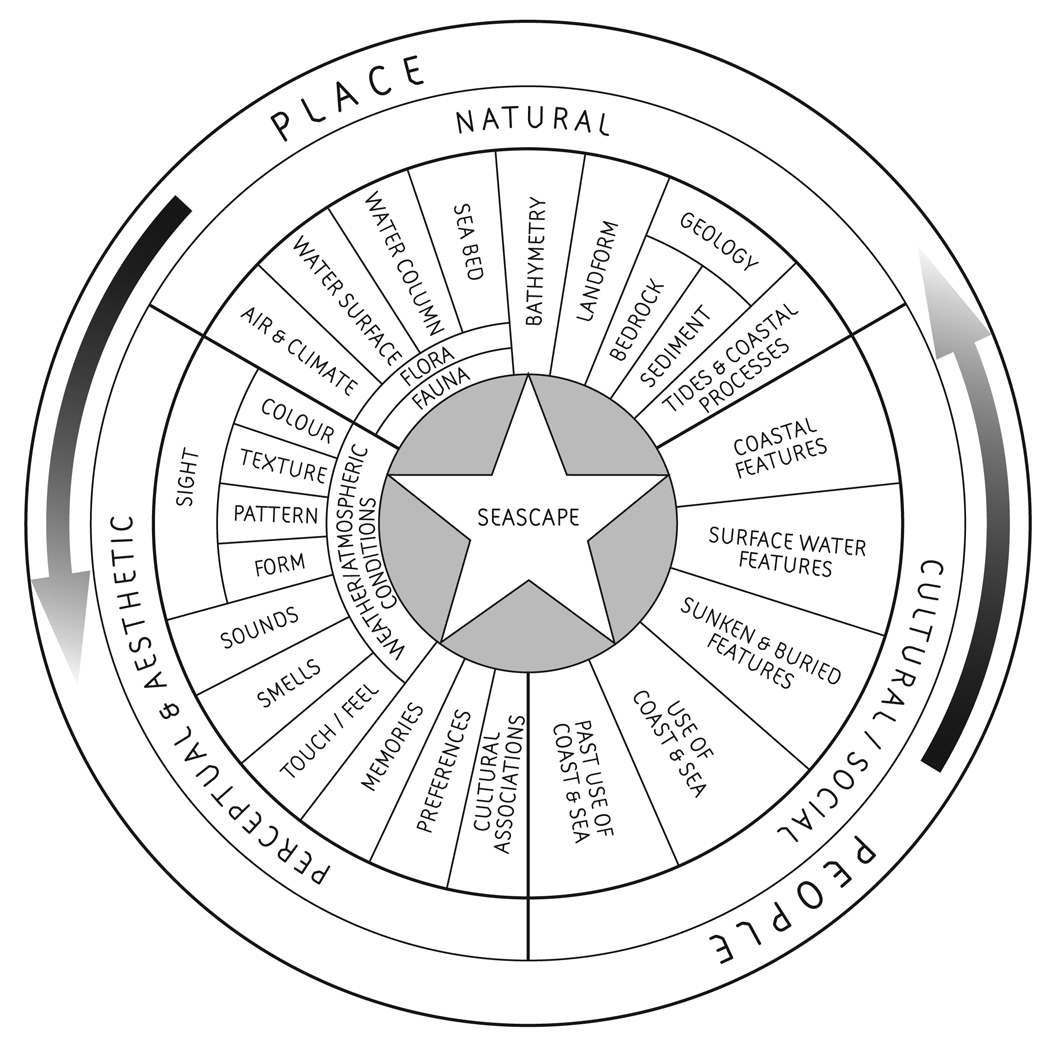 NB  Thanks to Christine Tudor NE
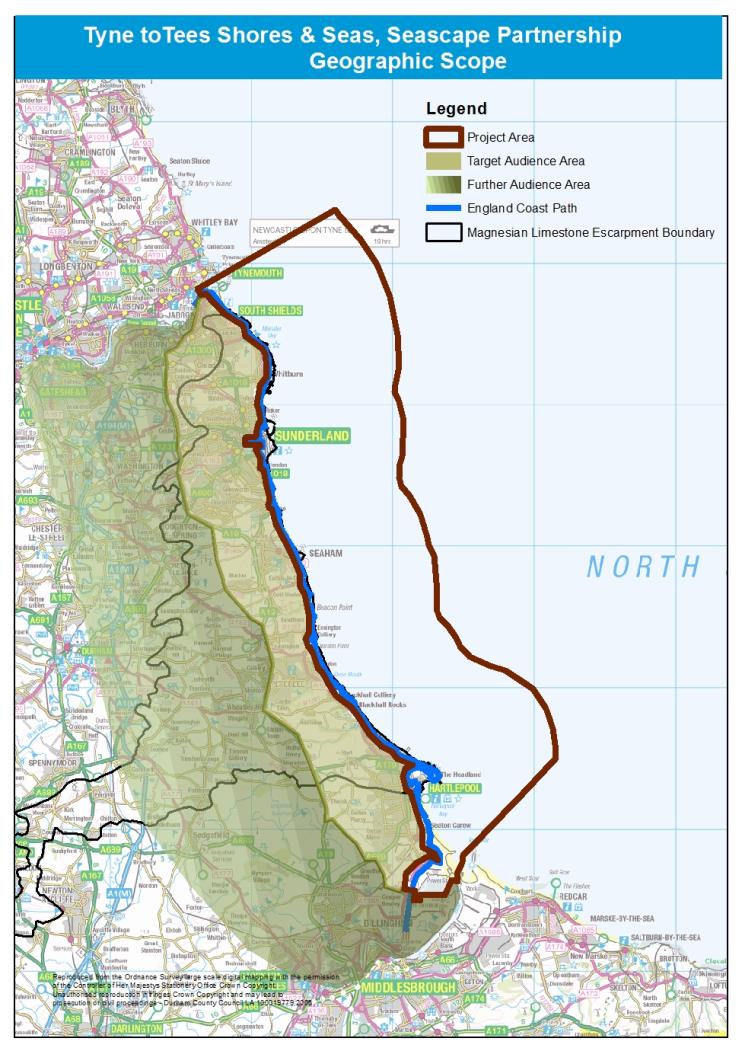 Magnesian Limestone Coast
Tyne to Tees Shores and Seas    A  Seascape Partnership
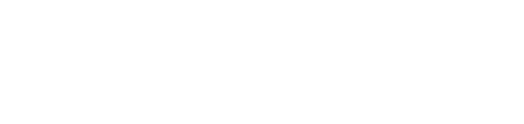 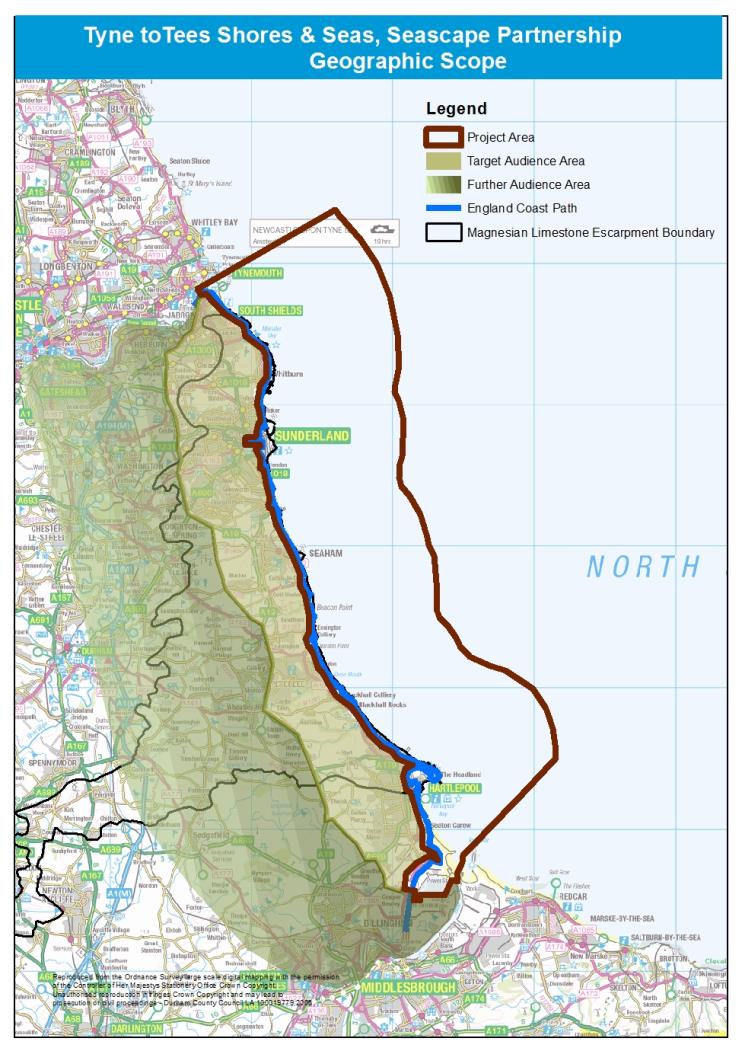 Heritage rich Seascape
Common geology
Magnesian limestone 
Common industrial past
Mining, shipbuilding, trade
Common wartime experience
East Coast War Channels
Common culture
Post industrial society
Common natural features
Coast & marine fauna and flora

But often overlooked 

Most visitors come from within 6km
Forgotten between North Yorkshire & Northumberland
Time to write the next chapter…
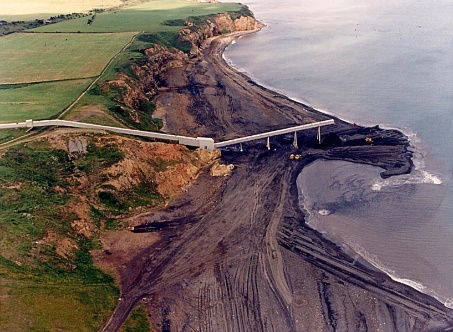 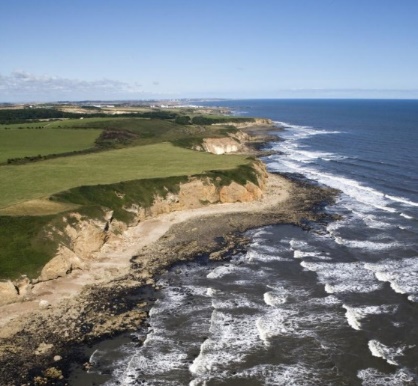 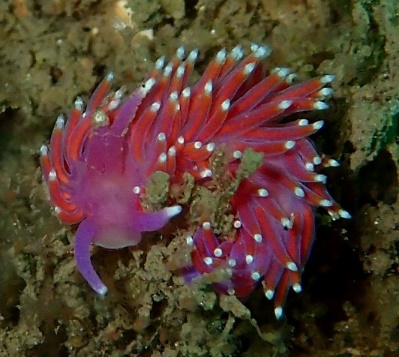 What and How?
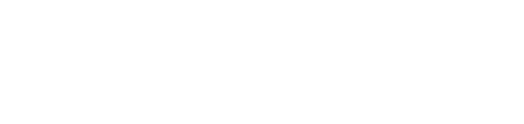 Builds on:

North East Marine Planning process
Sunderland Tall Ships 2018
England Coast Path partnership
Ambition

Heritage, whether built, cultural or natural, will be better recorded, better managed and in better condition

Coastal communities are better engaged with their rich heritage and can better access the amazing coast on their doorstep

£5 million over 6 years

Evidence base for future coastal and marine policy for England
Proposed Projects:
From shorebirds to shipwrecks e.g.
Hartlepool’s high and low lights
Wreck, water & shore activities
Volunteer training & citizen science
Beach Care & Blue Gym
Seascape “Stations

More as project progresses
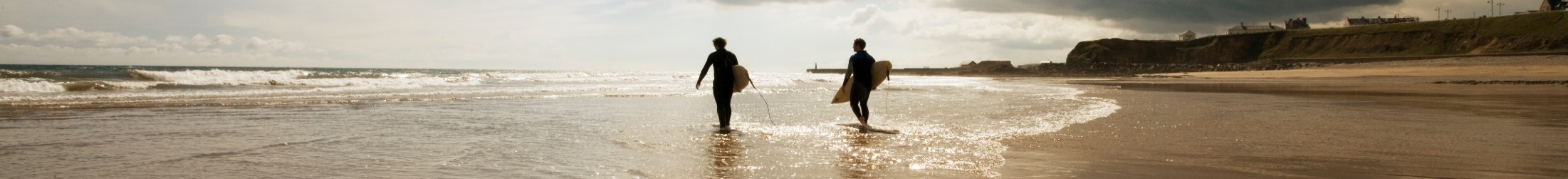 Heritage Lottery Fund Landscape Partnerships Funding Programme
Partnership of organisations 

Develop a scheme of projects £100,000 to £3,000,000

To enhance natural, built and cultural heritage

Working at landscape scale

For the benefit of heritage and the communities it shapes
Can also be applied to seascapes…
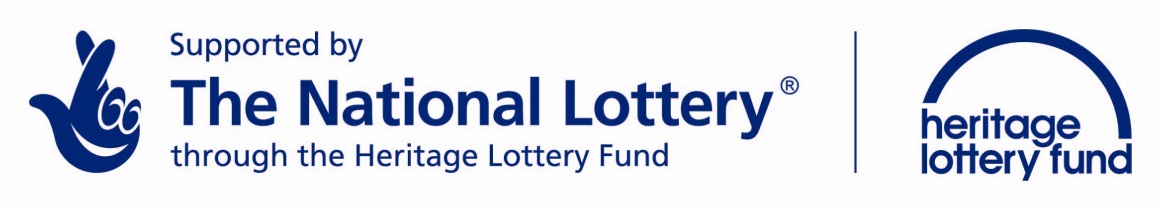 Our Timescales
Stage 1 bid – May 2017    Approved 10/17
	18 month development phase - £247,690
Stage 2 submission – July 2019
	For approval
Delivery January 2020 – January 2024
   4 year delivery phase £4,801,695
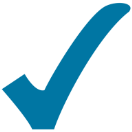 Our Ambition
Heritage, whether built, cultural or natural, will be better recorded, better managed and in better condition. 

Coastal communities are better engaged with their rich heritage and can better access the amazing coast on their doorstep.
Themes
1: Seascape over Time
Telling the incredible story from Zechstein Sea, through ice ages, wars and industrial history up to the present day
2: Revealing Hidden Heritage
Using innovative methods and participative approaches engaging beyond our usual audiences
3: Accessing the Sea
Improving access, removing barriers and allowing local communities to make full use of our coastal and marine assets
4: Coastal Champions
Opportunities for learning, training and enjoyment engendering a stewardship of this unique seascape for generations to come
Thank you for listening


Feel free to contact me with any questions at any time







E: Niall.benson@durham.gov.uk
T: 03000 268130
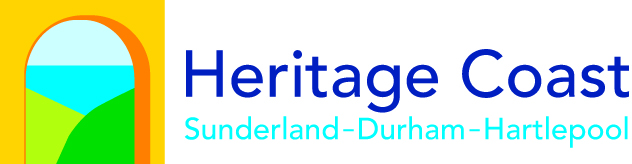